Two Main Academic Literature Collections
Scopus Databases (CiteScore)
Web of Science  (Impact Factor)
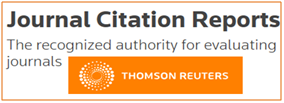 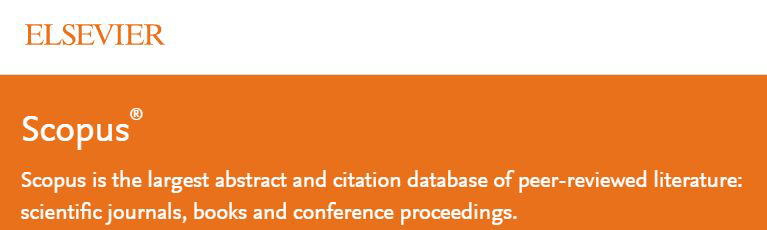 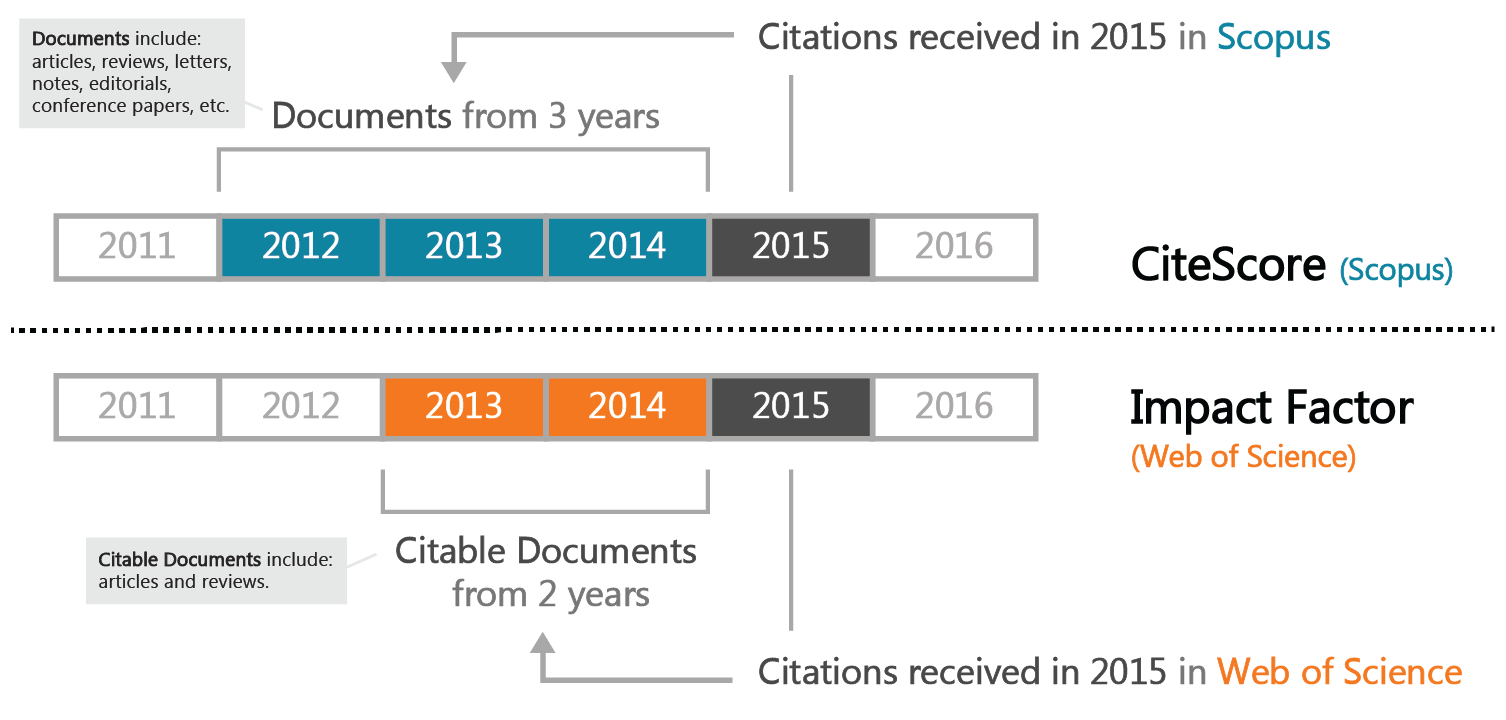 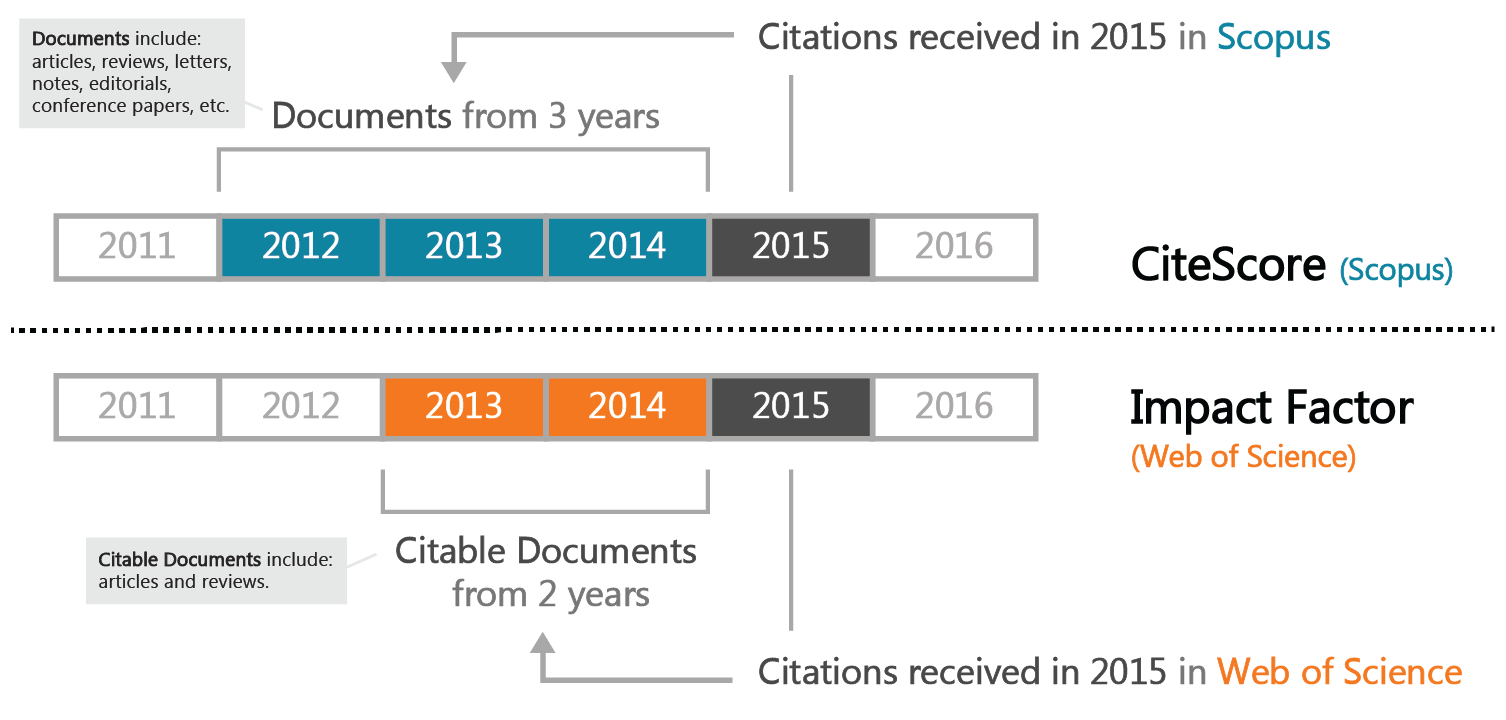 [Speaker Notes: Web of Science (WOS), products from “Thomson Reuters Institute of Scientific Information” (ISI), arises from
the Science Citation Index created by Eugene Garfield in 1960s. WOS includes above 10,000 journals.

Scopus, officially named SciVerse Scopus, has introduced by Elsevier in November 2004 to the information
market. Scopus is the largest database existing on the market for multidisciplinary scientific literatures. Obuhvata preko 20 000 časopisa.]
IMPACT FACTOR
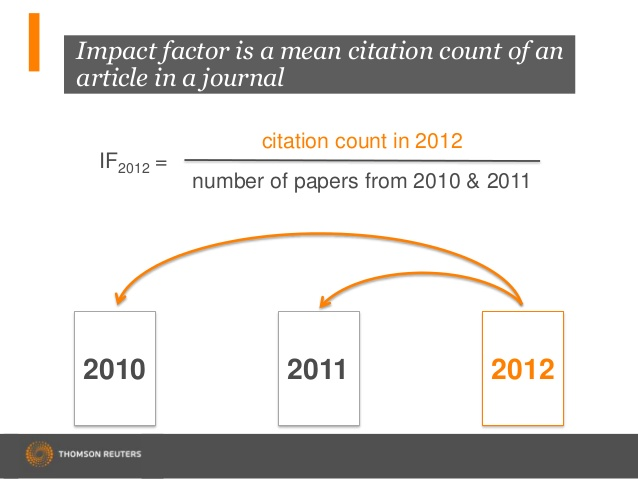 prosečna očekivana citiranost svakog članka objavljenog u tom časopisu u datom vremenskom periodu
[Speaker Notes: Brojna vrednost impakt faktora dobija se tako što se broj citata za dve poslednje godine podeli brojem objavljenih radova u te dve godine.
IF se objavljuju u Journal Citation Reportu juna meseca svake godine za prethodnu. Izračunavanja se obavljaju na osnovu stanja u sve tri citane baze (SCIe(xpanded), SSCI, AHCI) na prvi dan marta.
Časopis, u najvećem broju slučajeva, dobija IF nakon dve godine referisanja u WoS-u. To znači da ako je referisanje časopisa počelo u 2008. godini, on će dobiti IF za 2010, a koji će biti objavljen juna 2011]
М20 nacionalna klasifikacija
M21 – časopis u prvih 30% sa liste SCI ili SSCI  (rad u vrhunskom međunarodnom časopisu) – 8 bodova

M22 – časopis u sledećih 20% sa liste SCI ili  SSCI (rad u istaknutom međunarodnom časopisu) – 5  bodova

M23 – časopis u preostalih 50% sa liste SCI ili  SSCI (rad u međunarodnom časopisu) – 3 boda

M24 – časopis međunarodnog značaja verifikovan  posebnom odlukom matičnih odbora – 2 boda
Kategorizacija časopisa od nacionalnog značaja
M51 – vodeći časopis nacionalnog  značaja – 2 boda

M52 – časopis nacionalnog značaja –1.5 bod

M53 – naučni časopis – 1 bod
Pravilnik-2017-preciscen-tekst
Časopisi
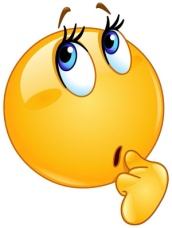 Prema IF časopisa 
Reference 
Elsevier journal finder elsevier.com/authors.
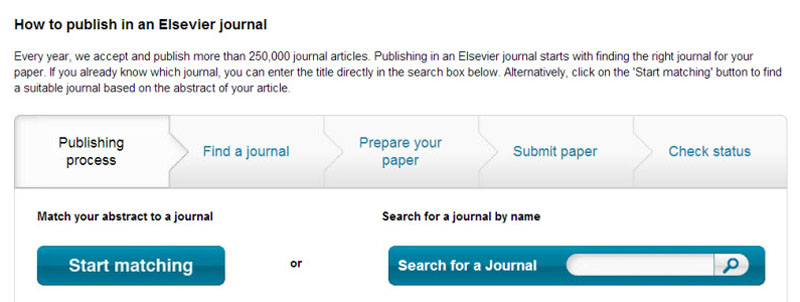 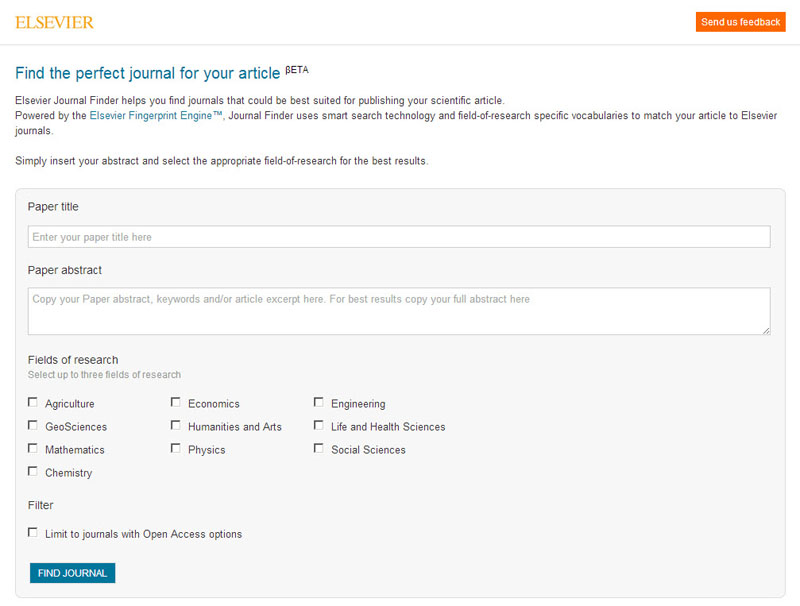 Choosing the scientific journal for publishing research work: perceptions of medical and dental researchers - https://www.ncbi.nlm.nih.gov/pmc/articles/PMC5433573/
Where to publish: Top journals for physicians in training - https://wire.ama-assn.org/education/where-publish-top-journals-physicians-training

Where to Submit Your Writing: Journals Publishing Student Work
Student-Run Journals (da im saljemo za partnerstvo?)
- http://www.ihi.org/education/IHIOpenSchool/resources/Pages/WhereToSubmitYourWritingQIFriendlyPeerReviewedJournals.aspx